System Provisioning in a Cloud Scale Environment
Scott Jaffa
1
Launch machine
$ onevm deploy 24
…

$ onevm list
 ID USER     GROUP    NAME            STAT UCPU    UMEM HOST             TIME
 8 oneadmin oneadmin CentOS Server 6 runn    0    1.3G node1      219d 01h25
17 oneadmin oneadmin ttylinux1       runn    2    256M node1      218d 21h15
18 oneadmin oneadmin ttylinux1       runn    2    256M node1      218d 21h15
19 oneadmin oneadmin ttylinux12      runn    2    256M node1      218d 12h58
24 oneadmin oneadmin ttylinux12      runn    2    256M node1      218d 12h58
28 oneadmin oneadmin ttylinux12      pend    0      0K            218d 12h58

$ onevm show 24
…
ID  NETWORK          VLAN   BRIDGE      IP          MAC
0   Net1             no     br0         10.0.0.122  02:00:0a:00:00:7a
scott$ ssh root@10.0.0.122
root@10.0.0.122's password:

Chop wood, carry water.

# hostname
ttylinux_host
2
Agenda
Introduction and background
Definitions
Cloud architecture
Machine Lifecycle
Tools
Provisioning workflow
Questions?
3
About Me
Scott Jaffa
Linux System Engineer
scott@jaffafamily.org
4
[Speaker Notes: I’m a hands on Linux System Architect by function.  
One of my interests is the challenge of designing scalable infrastructure.]
About This Presentation
Home Lab Project
Problem – how do I provision machines such that they are efficiently managed?
Objective – Create an environment where 100 potentially unique, fully configured, and operational machines can be launched within 15 minutes
Be able to scale to many thousands of machines
Assumes a functioning environment
5
[Speaker Notes: Assuming a functioning environment]
Definitions
Cloud Computing – On-demand self-service, broad network access, resource pooling, rapid elasticity, measured service - NIST
Cloud Scale – Infrastructure too large to individually manage machines
Virtualization – Virtualization is a platform which abstracts out the hardware
6
http://csrc.nist.gov/publications/nistpubs/800-145/SP800-145.pdf
[Speaker Notes: Like pornography; hard to define but you know it when you see it.

I shall not today attempt further to define the kinds of material I understand to be embraced within that shorthand description …. But I know it when I see it, 
—Justice Potter Stewart]
Cloud
7
[Speaker Notes: Talk through diagram]
Machine Lifecycle
Machine requested
Provisioning tool deploys image
Machine registered with directory
Needed software installed
Machine registered with management software
Configuration Manager defined machine state
Machine registered with monitoring software
Machine runs
Machine is decommissioned
8
The Foreman
Provisioning tool
Provides front end CLI and GUI interface for user interaction
Connects to the various management components
Machine requested
The Foreman deploys image
The Foreman registered with directory
Needed software installed
Machine registered with management software
Configured manager defined machine state
Machine registered with monitoring software
Machine runs
Machine is decommissioned
9
The Foreman
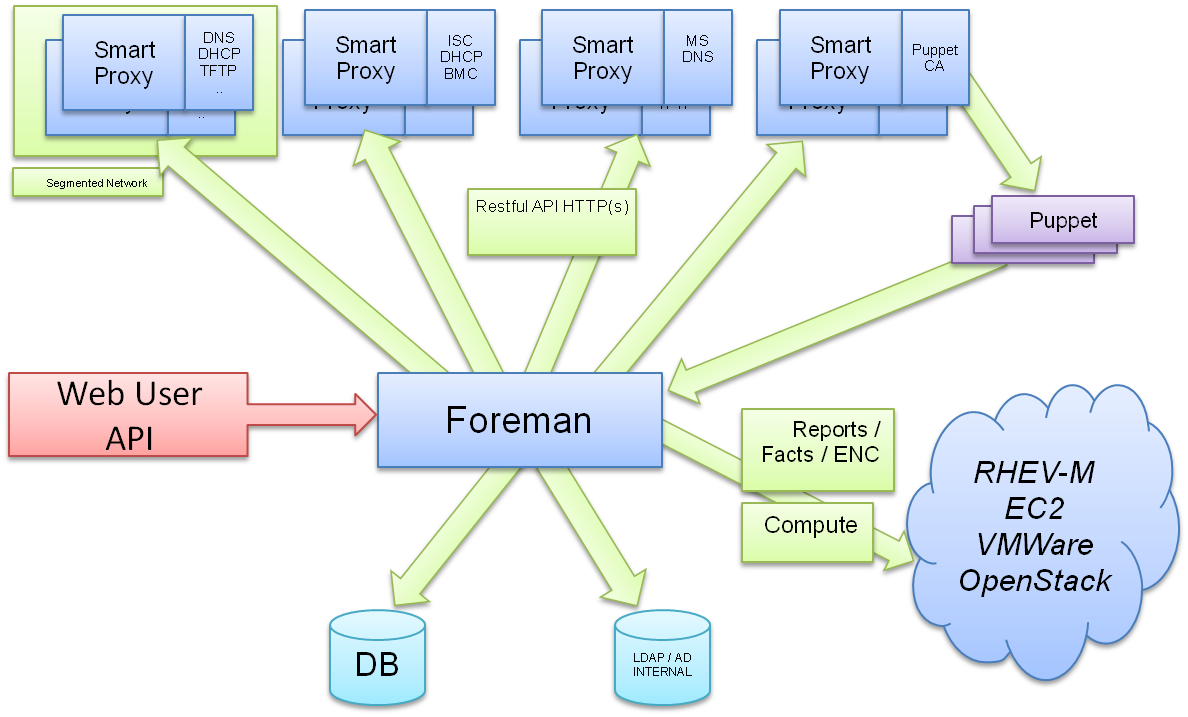 10
http://theforeman.org/manuals/1.1/index.html#ForemanArchitecture
FreeIPA
Directory server (AD for Linux)
Multi-master replication
DNS server (through BIND LDAP connector)
Kerberos
Certificate Authority
Web and command line interfaces
The Foreman registered with FreeIPA
Machine requested
The Foreman deploys image
Needed software installed
Machine registered with management software
Configured manager defined machine state
Machine registered with monitoring software
Machine runs
Machine is decommissioned
11
FreeIPA
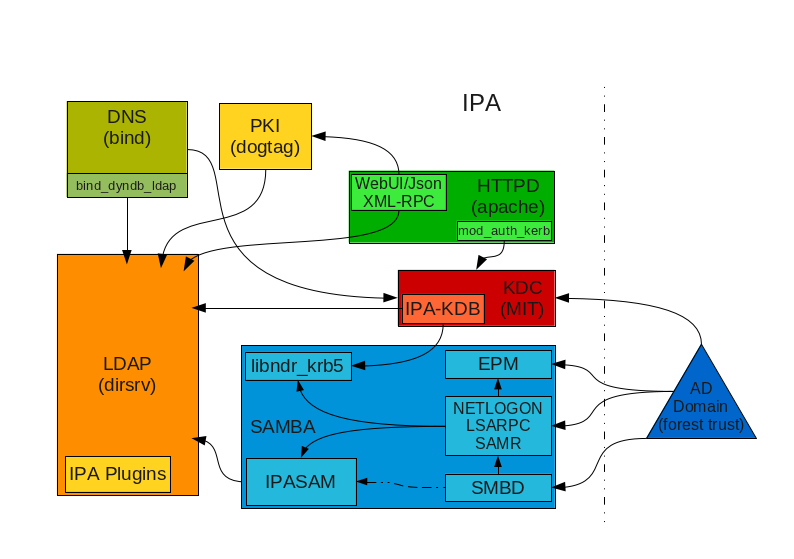 12
http://www.freeipa.org/page/IPAv3_Architecture
Puppet
Lifecycle management engine
Functionality
System configuration management
Change management
Disaster recovery
System configuration reporting
Machine requested
The Foreman deploys image
The Foreman registered with directory
Needed software installed by Puppet
Machine registered with management software
Puppet  defined machine state
Machine registered by Puppet with Nagios
Machine runs
Machine is decommissioned
13
Puppet
Version Control
Puppetmasterd
Puppetca
Modules
Authentication
Configuration
Facts, Reports
Client
14
Katello
Wrapper software for system management
Provides
Software repositories
Patching management
Provisioning
Configuration Management
Environment aware
Machine requested
The Foreman deploys image
The Foreman registered with directory
Needed software installed with Puppet
Machine registered with management software
Configured manager defined machine state
Machine registered with monitoring software
Machine runs
Machine is decommissioned
15
Katello
16
http://www.redhat.com/summit/2011/presentations/summit/whats_next/thursday/summit-2011.warner_sanders_t_1400_future_of_satellite-v7.pdf
[Speaker Notes: Uses AMQP – Advanced Message Queuing Protocol]
Machine Lifecycle
Machine requested
The Foreman deploys image
The Foreman registered with FreeIPA
Needed software installed by Puppet
Machine registered with Katello
Puppet defined machine state
Machine registered with Nagios
Machine runs
Machine is decommissioned
17
Provisioning Workflow Non Technical
Process is transparent to requestor
MAGIC
Web Server
18
Provisioning Workflow Service Interactions
User requests new machine
CMDB
DNS Server
Provisioner
Directory server
CA
Virtualization Controller
VM
System Management software
Software Repository
19
The Foreman
Client VM
Provision machine in VM environment
-User requests new machine

-Machine Type
-Machine function
-Deployment location
The Foreman Interface
Puppet Node classification
Configure certificates on machine
Configure machine to join directory server
Create machine on directory server
20
FreeIPA
Client VM
CA create certificates
-The Foreman sends system information
-Requests key to join machine to directory
FreeIPA Interface
LDAP create entry
Create pre shared key for initial join
DNS create entry
Kerberos create trust principle
21
Katello
Client VM
Send packages to client
-Foreman or Puppet request client subscribe to software repository
Katello Interface
Join host to repository
22
Puppet
Client VM
Applies configuration to client
-Foreman classifies client
Puppet Interface
Configures any needed software repositories
Configures any needed monitoring
23
Provisioning Workflow Service Interactions
User requests new machine
CMDB
DNS Server
FreeIPA
Provisioner
The Foreman
Directory server
FreeIPA
CA
FreeIPA
Virtualization Controller
VM
Client
System Management software
Puppet
Software Repository
Katello
24
Advantages
Security for free 
Known baseline
Dev & test environments 
Disaster recovery
Audit tracking
Documentation
Rapid updating
25
Questions?
Scott Jaffa
scott@jaffafamily.org
26
References
NIST Cloud Computing definition http://csrc.nist.gov/publications/nistpubs/800-145/SP800-145.pdf
Foreman Architecture Diagram http://theforeman.org/manuals/1.1/index.html#ForemanArchitecture
FreeIPA Architecture Diagram http://www.freeipa.org/page/IPAv3_Architecture
Katello Architecture Diagram http://www.redhat.com/summit/2011/presentations/summit/whats_next/thursday/summit-2011.warner_sanders_t_1400_future_of_satellite-v7.pdf
27
Backup Slides
28
Virtualization TechnologiesRelated to Assumptions
Compute – Basic hardware
Storage – GlusterFS
Network – VLANs
Hypervisor – KVM
Controller – OpenNebula
High Availability – Gluster Replication and OpenNebula
29
Configuration Specifics – IPA PKI + Puppet
IPA Server:
# enrolling the puppet master service
$ ipa service-add puppetmaster/puppetmaster.example.com
# enrolling the puppet agent service
$ ipa service-add puppet/puppet.example.com
30
# install latest puppet-server
# (yum install puppet-server is a couple minor versions behind)
# version 3.2 fixes a CA bug that isn't in the yum repo
$ rpm -ivh http://yum.puppetlabs.com/fedora/f19/products/i386/puppetlabs-release-19-2.noarch.rpm
$ yum install -y http://yum.puppetlabs.com/fedora/f19/products/x86_64/puppet-server-3.2.4-1.fc19.noarch.rpm
# stop the puppetmaster service since we'll be using apache
$ service puppetmaster stop
# install additional requirements
$ yum install -y mod_nss mod_passenger
31
rm /etc/httpd/alias/*.db
certutil -d /etc/httpd/alias/ -N
chmod 644 /etc/httpd/alias/*.db

ipa-getcert request -r -K puppetmaster/puppet.lab.the-depths-of-hell.com -d /etc/httpd/alias -n puppetmaster/puppet.lab.the-depths-of-hell.com

ipa-getcert request -K puppet/puppet.lab.the-depths-of-hell.com -D puppet.lab.the-depths-of-hell.com -k /var/lib/puppet/ssl/private_keys/puppet.lab.the-depths-of-hell.com.pem -f /var/lib/puppet/ssl/certs/puppet.lab.the-depths-of-hell.com.pem

certutil -K -d /etc/pki/nssdb -a
pk12util -o keys.p12 -n "IPA Machine Certificate - puppet.lab.the-depths-of-hell.com" -d /etc/pki/nssdb
openssl pkcs12 -in keys.p12 -out /var/lib/puppet/ssl/private_keys/puppet.lab.the-depths-of-hell.com.pem -nodes

certutil -L -d /etc/pki/nssdb -a -n "IPA CA" > /var/lib/puppet/ssl/certs/ca.pem
certutil -d /alias -A -n "IPA CA" -t "CT,," -a -i /var/lib/puppet/ssl/certs/ca.pem
32
Puppet Agent setup 
On the Puppet Agent: 
Installation:
# install latest puppet (agent) # (yum install puppet-server is a couple minor versions behind) # version 3.2 fixes a CA bug that isn't in the yum repo $ rpm -ivh http://yum.puppetlabs.com/fedora/f19/products/i386/puppetlabs-release-19-2.noarch.rpm $ yum install -y http://yum.puppetlabs.com/fedora/f19/products/x86_64/puppet-3.2.4-1.fc19.noarch.rpm
Setup certificates for the agent
$ ipa-getcert request -K puppet/puppet.example.com -D puppet.example.com -k /var/lib/puppet/ssl/private_keys/puppet.example.com.pem -f /var/lib/puppet/ssl/certs/puppet.example.com.pem
Setup the agent configuration in /etc/puppet/puppet.conf, by editing/adding the [agent] & [main] block:
[main] # <--snip--> server = 'puppetmaster.example.com' certname = 'puppetmaster.example.com' # <--snip--> [agent] # <--snip--> certificate_revocation = false certname = 'puppet.example.com' # <--snip--> 
Test the entire setup in puppet agent:
# open up port for Puppet $ firewall-cmd --add-port=8140/tcp # test to see if the setup works $ puppet agent --test # you'll probably get a catalog error if you have no catalogs # setup with your puppet master
33